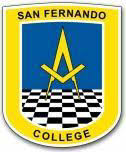 San Fernando College
                                                                             Programa de Integración Escolar                                                                                                                                                              
Terapia Ocupacional
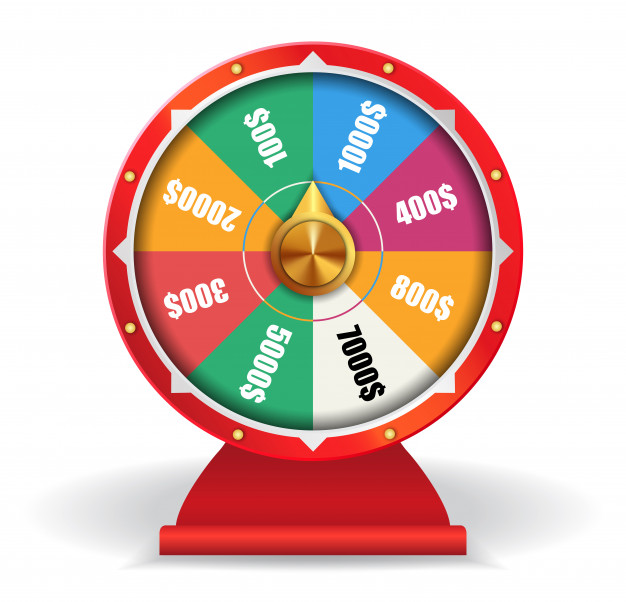 MOTRICIDAD
PREKINDER Y KINDER
T.O Valentina Núñez Arenas
INSTRUCCIONES
1. Presionar 1 vez en el botón “PRESIONAR AQUÍ” para que la ruleta gire.
2. Presionar 1 vez más sobre el botón “`PRESIONAR AQUÍ” para detener la ruleta.
3. Copiar la imagen que aparece en la ruleta.
Una línea vertical
Una línea horizontal
Un cuadrado
Un triángulo
Un círculo
Una cruz
4. Girar al menos 3 veces la ruleta
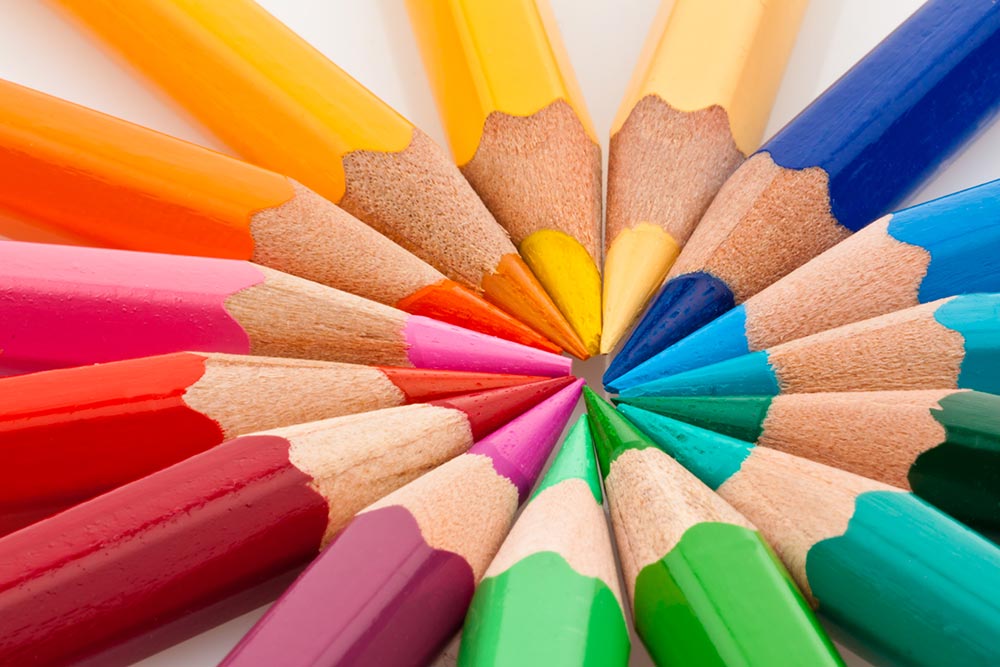 MATERIALES
1 lápiz
Hojas de papel
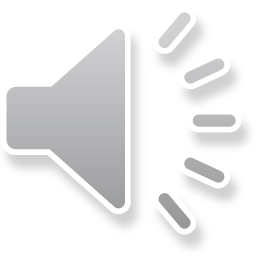 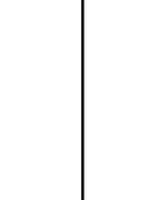 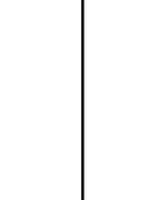 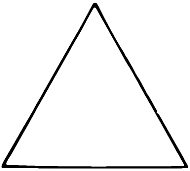 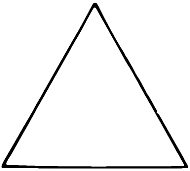 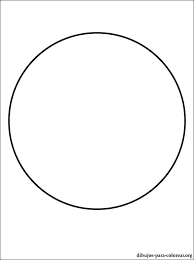 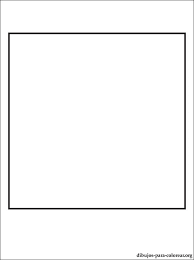 PRESIONAR AQUÍ
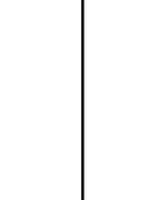 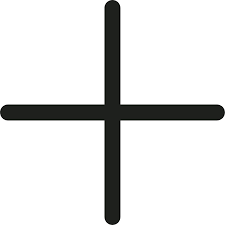 INSTRUCCIONES
1. Presionar 1 vez en el botón “PRESIONAR AQUÍ” para que la ruleta gire.
2. Presionar 1 vez más sobre el botón “`PRESIONAR AQUÍ” para detener la ruleta.
3. Realizar la acción que marque la ruleta
Dibujar una persona
Abotonar y desabotonar
Vaciar agua de un vaso a otro
Desatar cordones
Ordenar lápices por tamaño.
4. Girar al menos 3 veces la ruleta
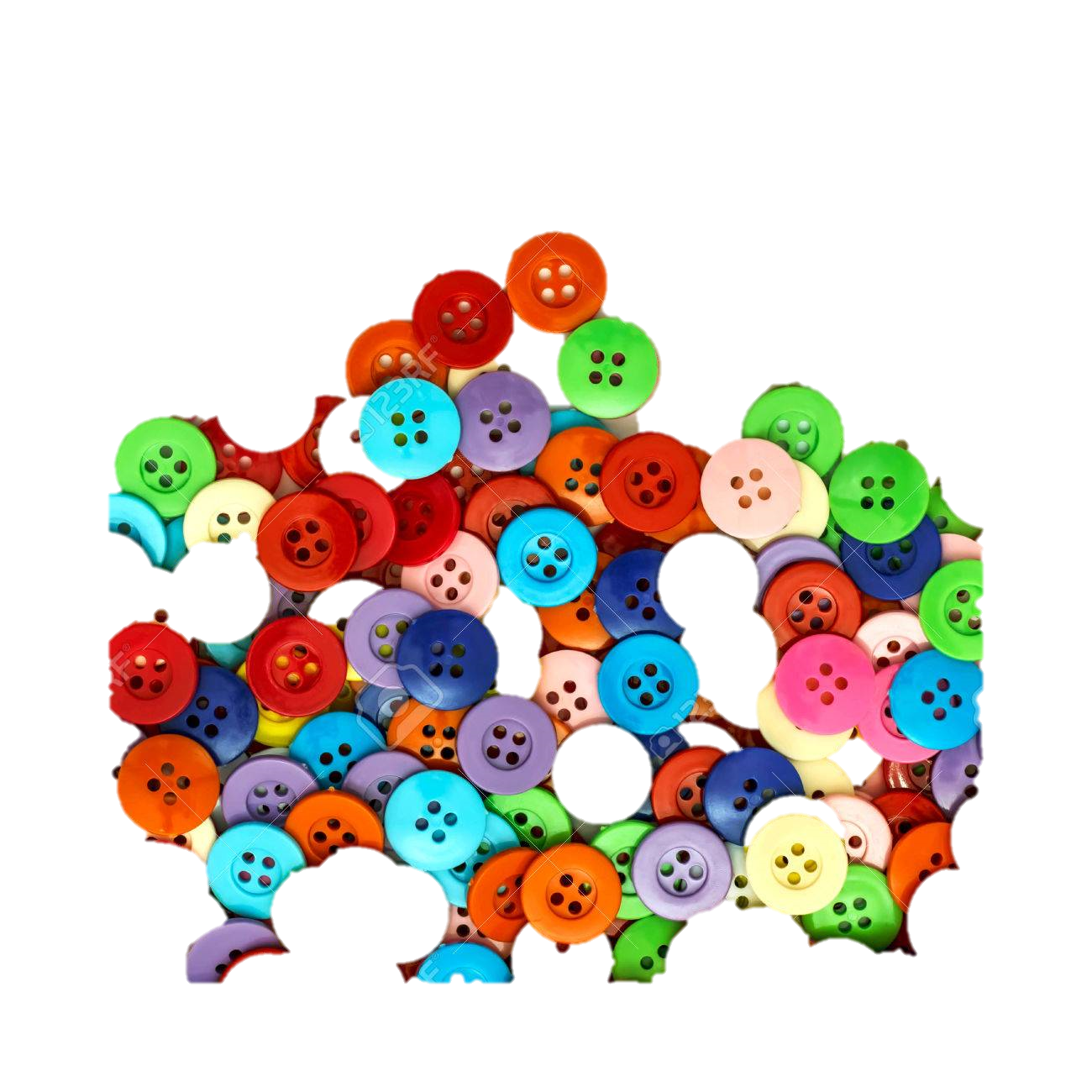 MATERIALES
Lápices de colores
1 hoja de papel
1 prenda con botones
Vaso con agua hasta la mitad
Vaso vacío
Cordones atados
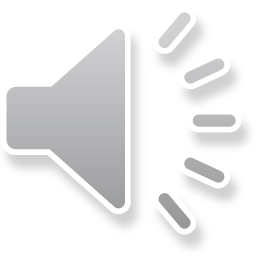 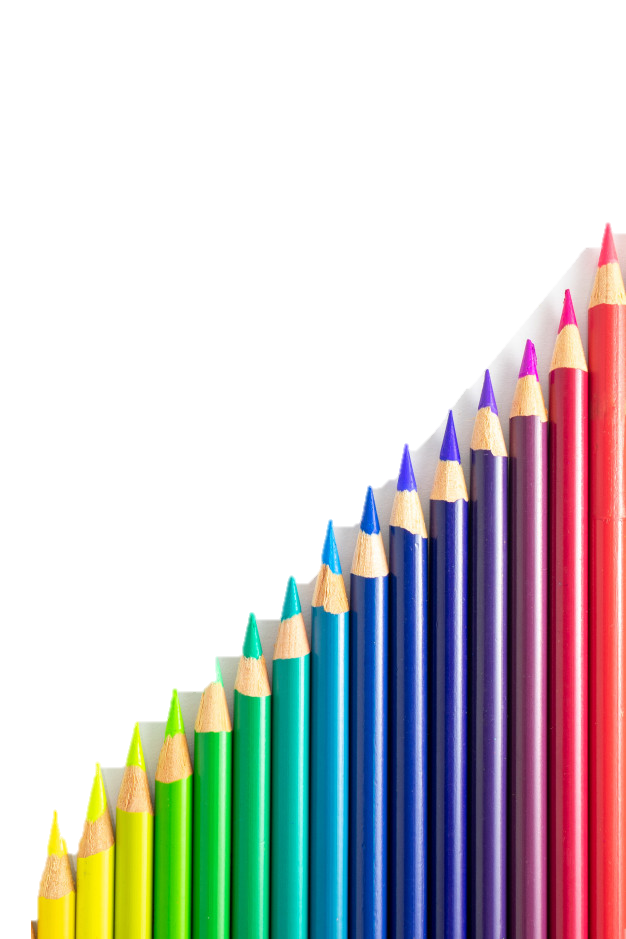 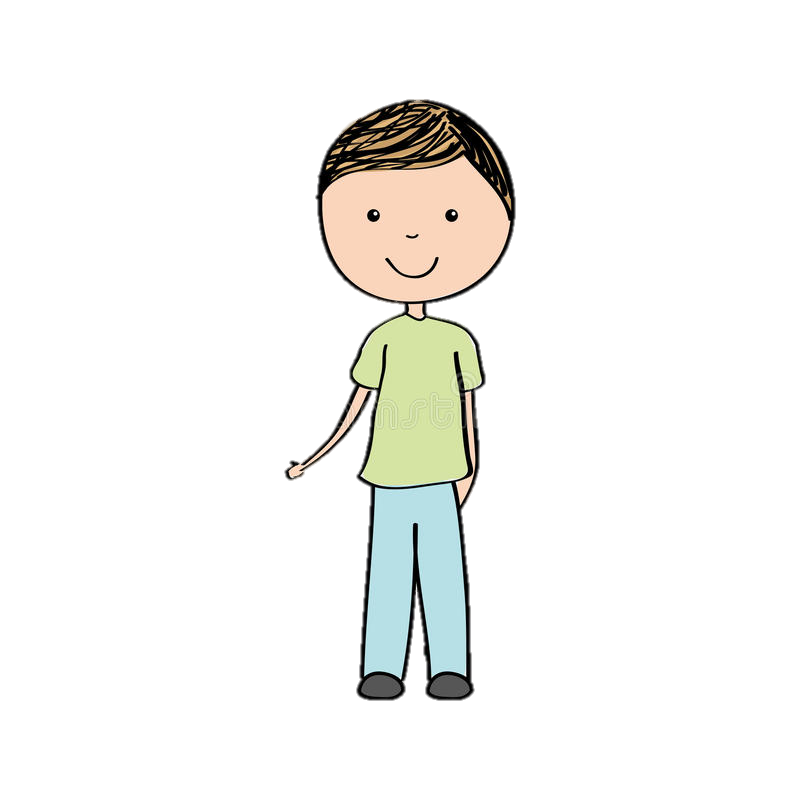 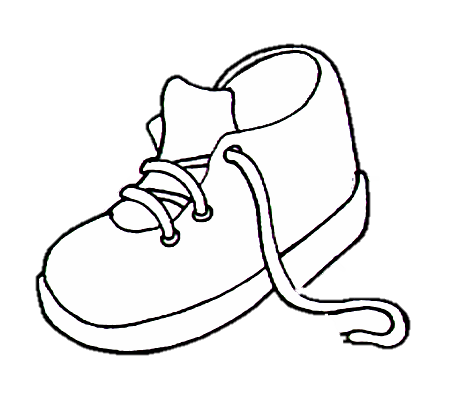 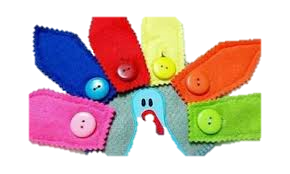 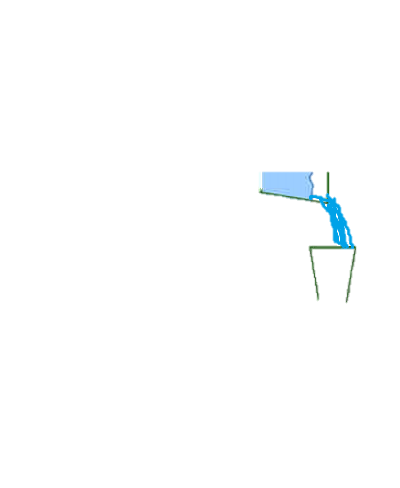 PRESIONAR AQUÍ
INSTRUCCIONES
1. Presionar 1 vez en el botón “PRESIONAR AQUÍ” para que la ruleta gire.
2. Presionar 1 vez más sobre el botón “`PRESIONAR AQUÍ” para detener la ruleta.
3. Realizar la acción que marque la ruleta
Caminar en punta de pies
Caminar con un vaso con agua en las manos
Pararse en 1 pie
Saltar con pies juntos
Lanzar una pelota
Saltar con 1 pie
4. Girar al menos 4 veces la ruleta
MATERIALES
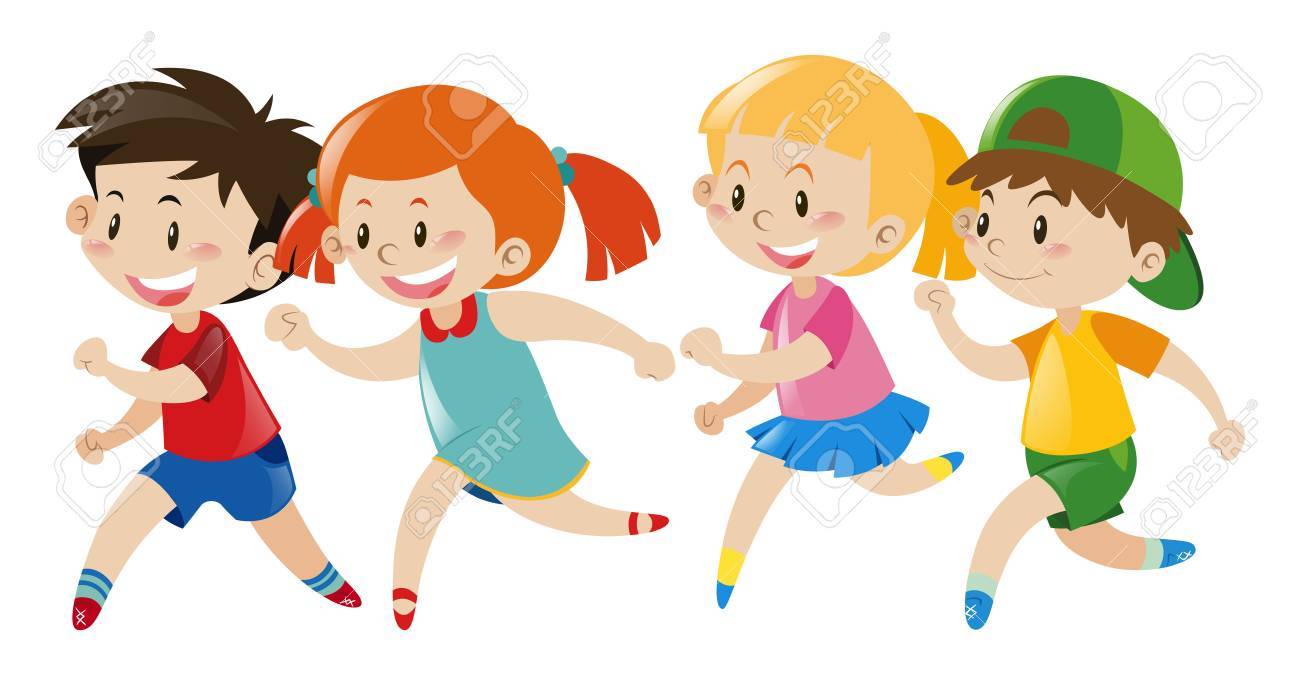 1 vaso con agua hasta la mitad
1 pelota
1 recipiente para lanzar la pelota
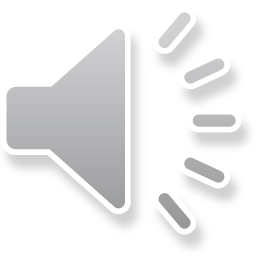 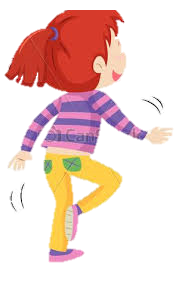 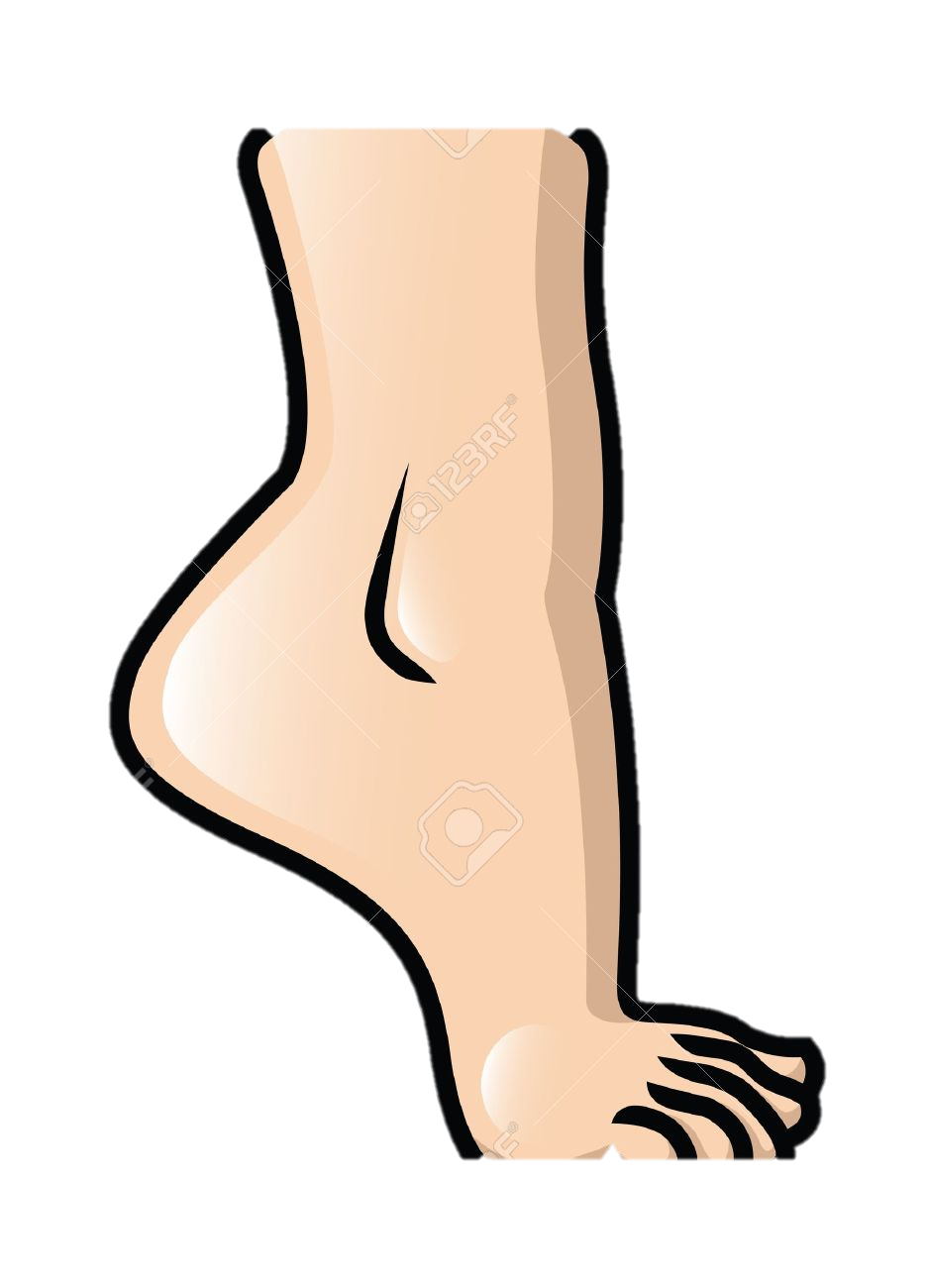 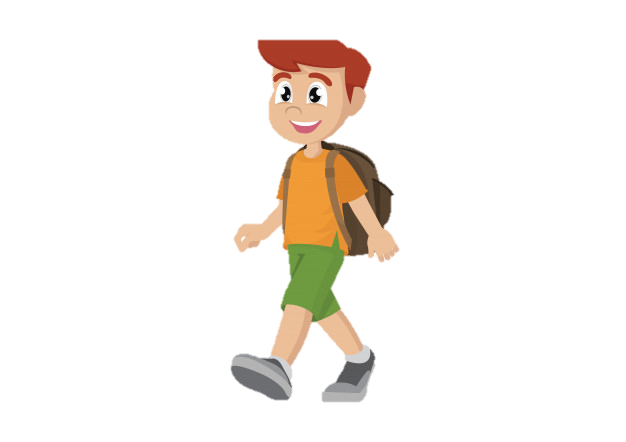 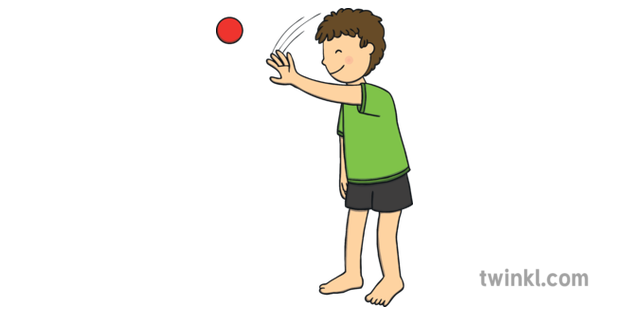 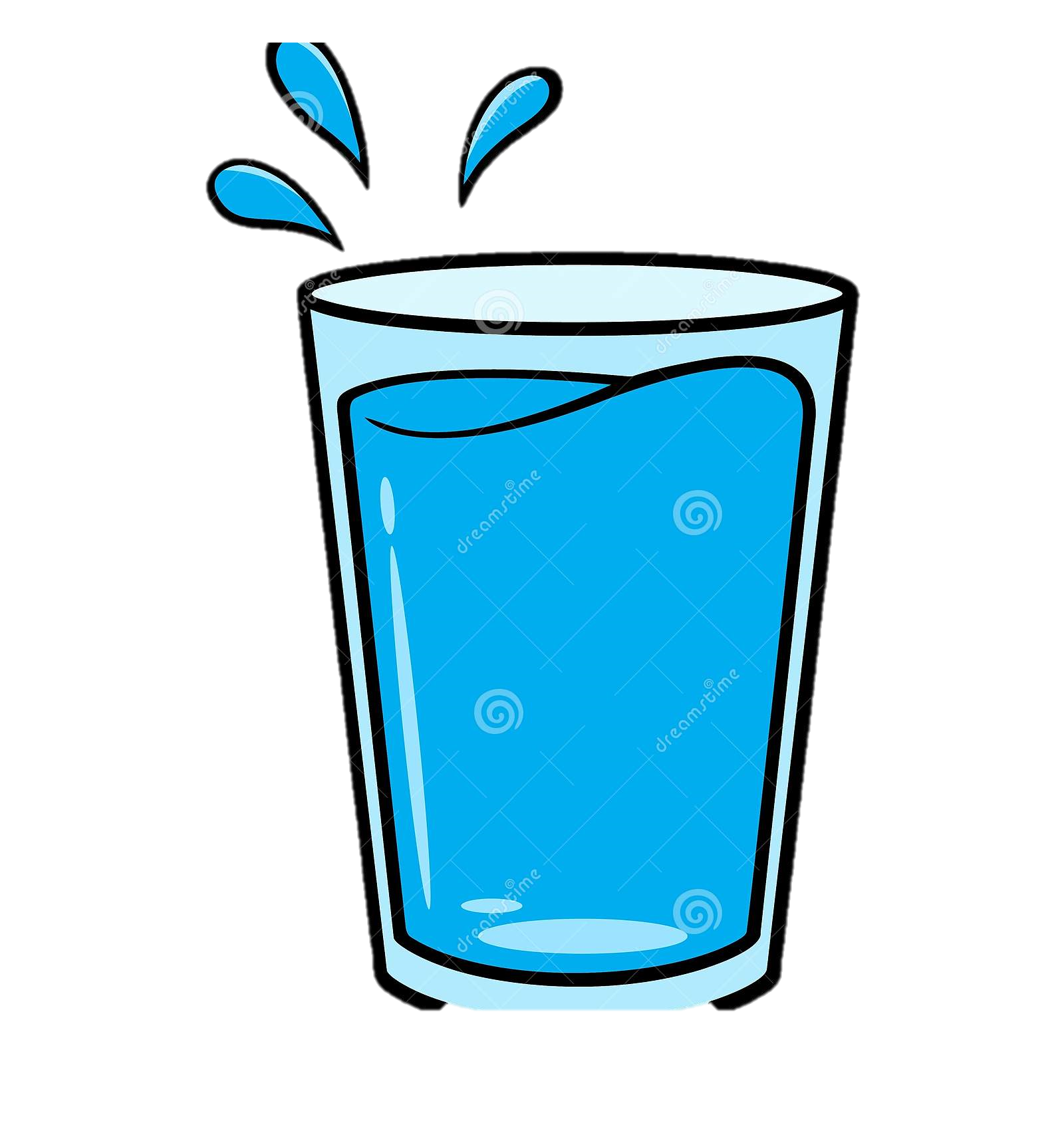 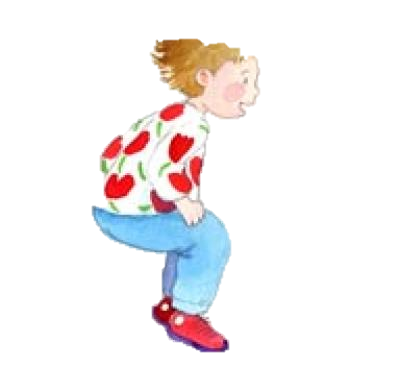 PRESIONAR AQUÍ
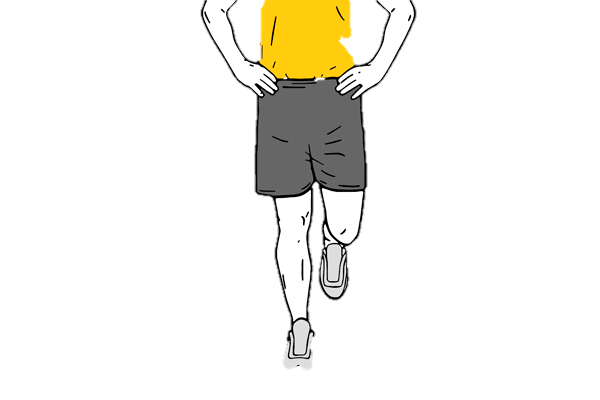 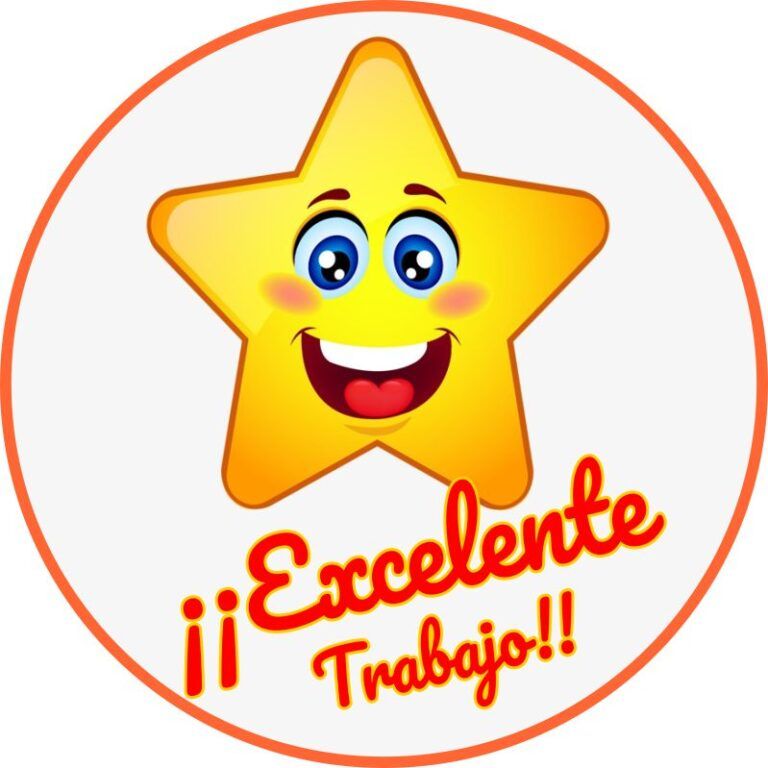 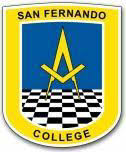 San Fernando College
                                                                             Programa de Integración Escolar                                                                                                                                                              
Terapia Ocupacional
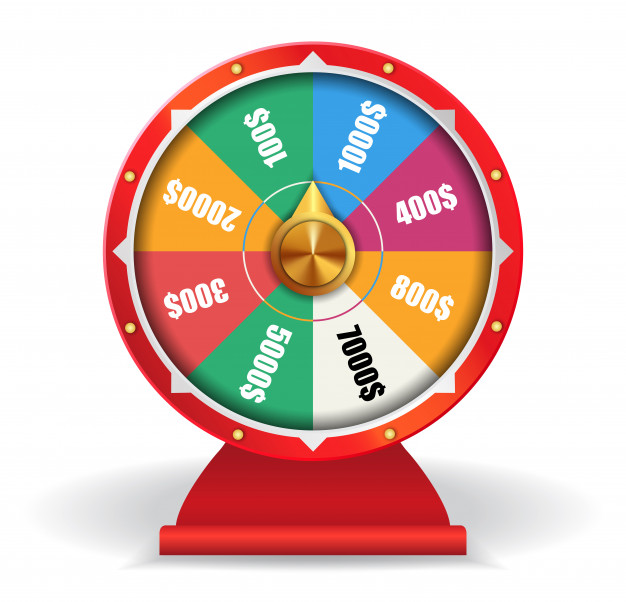 MOTRICIDAD
PREKINDER Y KINDER
T.O Valentina Núñez Arenas
vnunez@sanfernandocollege.cl